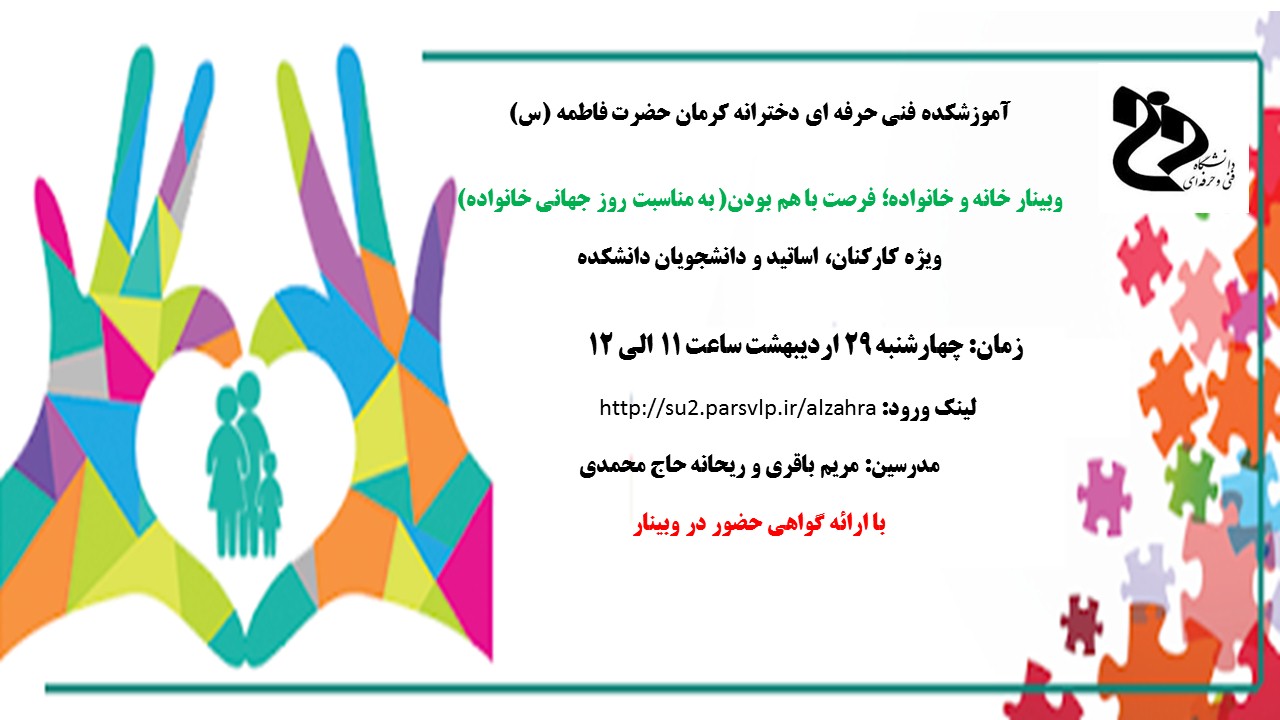 سرفصل ها:
خانواده و اهمیت آن
						تعریف همدلی
													اثرات همدلی
راهکارهای تقویت همدلی
 									نقش و اهمیت خانواده در شگل گیری شخصیت افراد

نقش و اهمیت خانواده در سلامت روان فرزندان

											نقش خانواده در موفقیت فرزندان
و....
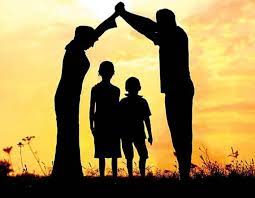 تعریف خانواده: خانواده گروهی متشکل از افرادی که از طریق پیوند زناشوئی، هم خونی یا پذیرش با یکدیگر به عنوان شوهر،زن، مادر،پدر، برادر، خواهر و فرزند در ارتباط متقابلند و فرهنگ مشترکی را پدید آورده اند.

خانواده به عنوان اولین کانونی که فرد در آن قرار می گیرد دارای اهمیت شایان توجهی است. اولین تاثیرات محیطی که فرد دریافت می کند از محیط خانواده است و حتی تاثیرپذیری فرد از سایر محیط ها می تواند نشات گرفته شده از همین محیط خانواده باشد. خانواده پایه گذار بخش مهمی از سرنوشت انسان است و در تعین سبک و خط و مشی زندگی آینده، اخلاق، سلامت و عملکرد فرد در آینده نقش بزرگی برعهده دارد؛ عواملی چون شخصیت والدین، سلامت روانی و جسمانی آن ها، شیوه تربیتی اعمال شده در داخل خانواده، شغل و تحصیلات والدین، وضعیت اقتصادی و فرهنگی خانواده و بی نهایت متغیر دیگر در خانواده وجود دارد که شخصیت فرزند، سلامت روانی و جسمانی او، آینده شغلی، تحصیلی  و غیره را تحت تاثیر قرار می دهند.
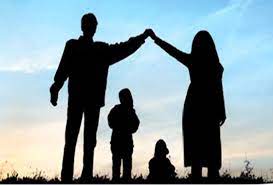 تعريف همدلي : تمايل پاسخ دهي به حالت عاطفي ديگران را با حالت عاطفي مشابه همدلي گويند.يعني اين كه فرد بتواند مسائل ديگران را حتي زماني كه در آن شرايط قرار ندارد، درك كند و براي نظريات و احساسات آن ها ارزش و احترام قائل شود.اثرات همدلي : 1)عامل پيشگيري بسياري از رفتارهاي ناخوشايند مي شود.
2)در طرفين احساس خوشايند و مثبت به وجود مي آورد.
3)فرد را از احساس تنهايي نجات مي دهد.
4)موجب اخذ تصميم هاي صحيح تر مي شود.
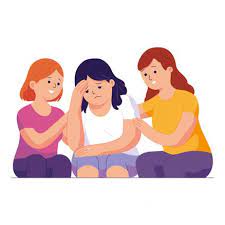 اثرات همدلي :

5) از بسياري تعارضات و سوء تفاهم ها جلوگيري مي كند.6) همدلي به جا و مناسب موجب تعديل و اصلاح شناخت، احساس و رفتار مي شود.
7) در تحكيم روابط همسران مي تواند نقش مهمي داشته باشد.8) احساس آرامش و قوه ي ادارك فرد را افزايش مي دهد.9) موجب افزايش اعتماد به نفس مي شود.10) زمينه شناخت بهتر و بيشتر از ديگران را فراهم مي آورد.11) روابط خانوادگي و اجتماعي را بهبود مي بخشد.12) امنيت رواني و آسايش خاطر را تقويت مي نمايد.13) بيان احساسات خود و درك احساسات ديگران را آسان تر مي كند.
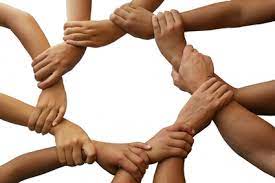 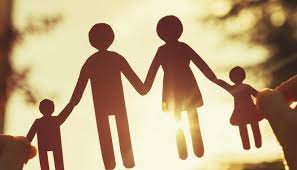 راهكارهاي تقويت همدلي:

* شنونده خوب بودن: در ارتباط با همسر و فرزندان به آن‌ها فرصت دهيد تا احساس‌هاي خود را به‌راحتي بيان كنند, در واقع اصل مهم همدلي شنونده خوب بودن است. به سخنان طرف مقابل كاملاً گوش داده و به او اطمينان دهيد كه سعي داريد مانند او به مشكل نگاه كنيد.* بيان احساس: هنگام بروز مشكل، احساس‌هاي خود را با همسر در ميان بگذاريد. هنگام همدلي، احساس‌هاي خود را شمرده بيان كنيد تا طرف مقابل احساس آرامش بيشتري بنمايد.* خودآگاهي و خودشناسي بيشتر: چون همدلي بر پايه خودآگاهي و خودشناسي است، هر چه بيشتر نسبت به احساس‌هاي خودمان آگاهي داشته باشيد بهتر مي‌توانيد احساس‌هاي افراد ديگر خانواده را درك نماييد.* تقويت روابط ساير افراد خانواده با هم: اطرافيان خود را به خاطر رفتارهاي همدلانه‌شان تشويق كنيد. براي اينكه همدلي اعضاي خانواده را تقويت شود, بهتر است به ارتباط‌هاي عاطفي ساير افراد خانواده با هم بيشتر توجه شود. با برقراري روابط صميمانه در خانواده، روحيه همدلي اعضاي خانواده را تقويت كنيد.
* پايداري در همدلي: در ابتداي شروع همدلي ممكن است قدري مقاومت به‌ويژه از سوي نوجوانان وجود داشته باشد, به‌ويژه هنگامي كه روابط دلسرد كننده و بدون احساس بوده است. در برابر افرادي كه موجب دلسردي مي‌شوند و يا احساس‌هاي همدلانه‌ را جدي نمي‌گيرند، مقاومت كنيد. ممكن است قدري زمان لازم باشد تا طرف مقابل روابط نامناسب قبلي را كنار بزند و بتواند وارد يك رابطه همدلانه شود.

* استفاده از تجربه‌هاي قبلي: تجارب مشابه گذشته كمك مي‌كند تا موقعيت و احساس‌هاي طرف مقابل را بهتر درك كنيد. با يادآوري تجارب مشابهي كه داشته‌ايد، در درك احساس‌هاي همدلانه همسر موفق‌تر عمل خواهيد كرد.* صادق بودن: تظاهر به همدلي نكنيد و به احساس‌هاي همسر لطمه نزنيد. نقش بازي كردن يا استفاده ابزاري براي رسيدن به هدف‌هاي خود از رفتار همدلانه موجب دلسردي و بي‌اعتمادي مي‌شود هرگز از همدلي براي اين مقاصد استفاده نكنيد. * توجه و درك زبان بدن: به غير روابط كلامي ما انسان‌ها با زبان تن نيز با هم ارتباط برقرار مي‌كنيم. اين زبان كه با انواع و اقسام حركت‌هاي بدني و چهره‌اي همراه است مي‌تواند پيام‌هاي را انتقال دهد. در زمان همدلي به حالت‌هاي چهره و حركات طرف مقابل (زبان بدن) توجه كنيد.
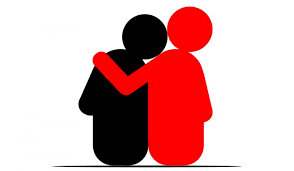 * احترام گذاردن: با درك احساس‌هاي طرف مقابل به او بفهمانيد كه برايش اهميت و ارزش و احترام قايل هستيد.* قرار دادن خود به‌جاي او: در ارتباط با همسر، قبل از اقدام به هر عملي، لحظه‌اي هم كه شده خود را به جاي او قرار دهيد. هر قدر حس همدلي را در خود تقويت كنيد، به همان ميزان اصول اخلاقي را رعايت نموده‌ايد.* پرهيز از مقايسه: در همدلي با همسر از مقايسه كردن خودداري كنيد، چون ممكن است به احساس‌هاي پر اميد آن‌ها لطمه وارد شود.* پرهيز از بهتر بودن: دستور دادن، قضاوت كردن، نصيحت كردن و سرزنش كردن كه نشان دهنده و القاء كننده وضعيت بالاتر و انديشه بهتر شما نسبت به همسر و ساير افراد خانواده است, احساس همدلي را از بين مي‌برد، به‌طور جدي از اين موارد پرهيز كنيد.
* در همدلي همسر و فرزندان، آن‌ها را مقصر ندانيد و سرزنش نكنيد. براي مثال (نگوييد تقصير خودت است هميشه از اين نوع مشكل‌ها را داري . . . و يا بايد اين دفعه را دردسر بكشي تا ديگر از اين رفتارها انجام ندهي . . . * سعي كنيد در همدلي راه حل ارايه ندهيد چون طرف مقابل دلش مي‌خواهد فقط ناراحتي خود را با كسي در ميان بگذارد و از جانب او درك شود. براي مثال (نگوييد برو به . . . بگو ديگر نمي‌خواهي با او رابطه داشته باشي . .
* در همدلي براي طرف مقابل دلسوزي يا ترحم نكنيد. براي مثال (نگوييد واي بيچاره تو چه‌قدر مصيبت كشيدي . . . و يا فكر نمي‌كردم چنين مشكل بزرگي داشته باشي . . .). * مشكل‌هاي همسر را كوچك و بي‌ارزش ندانيد. براي مثال (نگوييد اي بابا خجالت بكش اين كه مشكلي نيست . . . پس اگر جاي من بودي چه‌كار مي‌كردي؟ . . .).* مشكل‌هاي همسر را بيش از حد بزرگ جلوه ندهيد. براي مثال (نگوييد عجب مكافات بزرگي! با اين *جود مي‌خواهي چه بكني؟ . . .).* در همدلي احساس‌ها و حالت‌هاي رواني همسر را درك كنيد. براي مثال (بگوييد من مي‌فهمم كه چقدر براي تو سخت بوده . . . و يا مشكل كاري تو را درك مي‌كنم . . . ).
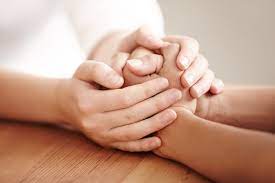 خانواده و ازدواج فرزندان

خانواده نقش بسزایی در ازدواج فرزندان و الگوهای رفتاری که آن‌ها در زندگی مشترک خود ایفا می‌کنند، دارد. به همین خاطر است که بسیاری از افراد برای اینکه بتوانند به شناخت و درک بهتری از همسر آینده خود دست یابند به روابط او با خانواده‌اش دقت می‌کنند. از نظر علمی خانواده از طریق سبک‌های ارتباطی و نحوه پرورش دلبستگی می‌تواند الگوهای رفتاری را در فرد شکل دهد که در چگونگی برقراری روابط عاطفی بعدی او اثر می گذارد. علاوه بر موارد ذکر شده، خانواده می‌تواند در روند ازدواج نیز نقش تسهیل گر را داشته باشد. چرا که خانواده سالم با آموزش نحوه درست تصمیم‌گیری و کمک به فرزندان در مسیر استقلال خواهی مقوله ازدواج را برای افراد آسان‌تر می‌کند.
 اما بسیاری از خانواده‌ها به دلیل تعارضاتی درونی، ازدواج اعضا را نیز با مشکل مواجه می‌کنند. برای مثال این خانواده‌ها نمی‌توانند استقلال اعضای خود را بپذیرند و در نتیجه دائماً در زندگی فرزندان خود دخالت می‌کنند. هم‌چنین ممکن است به دلیل کمبود مهارت‌های ارتباطی نتوانند حمایت‌های عاطفی کافی را برای آن‌ها فراهم کنند.
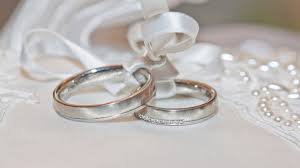 نقش و اهمیت خانواده در شگل گیری شخصیت افراد
خانواده اولین منبع یادگیری برای انسان است و در مسیر زندگی نقش تعیین کننده‌ای برای افراد دارد. نهاد خانواده معمولاً از دو طریق بر افراد تأثیر می‌گذارد؛ اول از طریق انتقال ژن‌ها و دوم از طریق اعمال روش‌های تربیتی و سبک‌های فرزندپروری. در حقیقت وراثت و محیط دو عامل اصلی برای پرورش شخصیت و ایجاد ساختار روانی مناسب هستند و انسان حاصل تعامل میان این دو عنصر است. خانواده در انتقال ژن‌ها اختیار و اراده‌ای از خود ندارد اما سبک تربیتی که در پیش می‌گیرد از همان ابتدای نوزادی بر کودک تأثیر می‌گذارد و در طول زندگی نیز با او خواهد بود. 
به این ترتیب می‌توان گفت بخش مهمی از شخصیت افراد که در دوران بزرگسالی نمایان می‌شود، حاصل سبک‌های تربیتی و تعاملی خانواده در دوران کودکی و نوجوانی است.
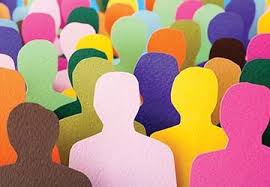 نقش و اهمیت خانواده در سلامت روان فرزندان
متخصصان معتقدند معمولاً افرادی که از سلامت روان مناسبی برخوردارند در خانواده‌های سالمی نیز پرورش ‌یافته‌اند. زیرا مادر یا پدری که خود دچار مشکلات روحی باشد، نمی‌تواند مراقبت‌های لازم را از فرزند خود به عمل بیاورد و در نتیجه از همین طریق مشکلات خود را به کودک نیز منتقل می‌کند. برای مثال یک مادر افسرده معمولاً فرزند خود را نیز افسرده می‌کند چرا که انرژی روانی کافی برای برقراری ارتباط عاطفی با فرزند خود را ندارد. خلأ عاطفی ایجاد شده به رابطه بین مادر و فرزند لطمه وارد می‌کند و در نتیجه کودک نیز ممکن است از همان ابتدا علائمی از افسردگی از خود نشان دهد. 
البته اختلالات روحی و روانی تا حدی می‌توانند ژنتیکی نیز باشند. چرا که تحقیقات نشان داده است جدا از روش‌های تربیتی، میزان بروز اختلالاتی نظیر اختلالات اضطرابی و افسردگی در کسانی که سابقه این مشکلات در بستگان درجه یکشان وجود دارد بیشتر از دیگران است.
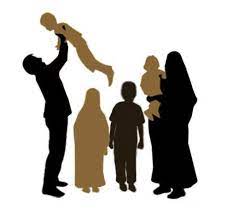 نقش خانواده در موفقیت فرزندان
علاوه بر موارد گفته شده خانواده نقش بسیار موثری در موفقیت و شکست فرزندان دارند. همه افراد استعدادهای مخصوص به خود را دارند که حرکت در آن مسیر می‌تواند احتمال رسیدن به موفقیت را برایشان چندین برابر کند. خانواده وطیفه دارد که این استعدادها را در فرزندان شناسایی کرده و برای رشد و شکوفایی آن تلاش کند. از سوی دیگر خانواده به فرزندان یاد می‌دهند که با شکست‌ها و چالش‌ها چگونه برخورد کند؛ با یک بار شکست در برابر رسیدن به هدف خود تسلیم شود یا با جدیدت به مسیر خود ادامه دهد. 
نقش خانواده در اعتیاد
به دلیل ویژگی‌های فرهنگی خانواده‌های ایرانی نقش این نهاد در بروز اعتیاد فرزندان بیش از سایر کشورهاست. برای مثال جدایی فرزندان از والدین در کشور ما نسبت به کشورهای غربی بسیار دیرتر اتفاق می‌افتد و حتی پس از جدایی فرزندان، روابط با والدین بیشتر حفظ می‌شود. برخی از ویژگی‌های خانواده در ایجاد اعتیاد نقش دارند برای مثال، طبق تحقیقی که روی  200 خانواده ایرانی انجام شد، جدال خانوادگی 85%، بی‌اعتنایی به فرزندان 41% و مصرف مواد در حضور فرزندان 36% در ایجاد اعتیاد فرزندان نقش داشتند.
نقش خانواده در بروز مشکلات و اختلالات جنسی
ناهنجاری‌های جنسی در جوانان و نوجوانان یکی از مهم‌ترین مشکلاتی است که امروزه خانواده و جامعه را به خطر می‌اندازد. مشکلات هویت جنسی، اختلالات و کژکاری جنسی از جمله مسائلی است که امروزه بسیاری از خانواده‌ها با آن درگیر هستند. خانواده‌هایی که در تربیت جنسی فرزندان خود به خوبی عمل کرده‌اند فرزندان آن‌ها در مقایسه با خانواده‌های بی‌تفاوت از مشکلات جسمی، روانی و اجتماعی کمتری برخوردار هستند. بیشتر اختلالات در خانواده‌هایی به چشم می‌خورد که در آن‌ها مسائل جنسی به شدت سرکوب شده و یا خانواده‌هایی که آزادی جنسی بسیار زیاد به فرزندان داده می‌شود.
در هر دوی این سبک‌ها افراط و تفریط به چشم می‌خورد، در خانواده‌های دسته‌ی اول نیاز جنسی و مسائل روانی جنسی در دوران مختلف رشدی بسیار نادیده گرفته می‌شود و در صورت مطرح شدن سؤالات جنسی پاسخ‌ها نه تنها مناسب نیستند، بلکه گاهی پاسخ والدین با پرخاش و عصبانیت همراه است. در خانواده‌های دسته دوم اطلاعات جنسی در سنینی که نباید و یا بیشتر از آنچه که باید به کودکان ارائه می‌شود. البته لازم به ذکر است که خانواده تنها بخشی از جامعه می‌باشد و موضوع تربیت جنسی به مدارس و دیگر مراکز آموزشی نیز مربوط می‌شود.
صدور گواهینامه

حاضرین گرامی لطفا در پایان جلسه
نام ونام خانوادگی
 کدملی 
نام محل کار خود
 را جهت صدور گواهینامه به شماره 09134411376پیامک کنید
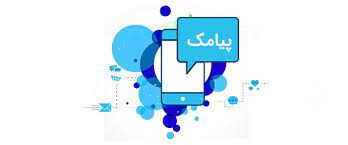